WPA process
05/12/2024
Dialogue tool- Causal analysis
05/12/2024
Causal analysis: 5 x ‘why’
Immediate problem
Immediate cause
Why?
Why?
Underlying cause
Why?
Underlying cause
Why?
Underlying cause
Why?
Root cause
05/12/2024
[Speaker Notes: The tool is based on the understanding that most problems are complex and that we need to know the causal relationships in order to choose the right/best solutions.]
Example: Causal tree – 5 x ‘why’?
05/12/2024
4
[Speaker Notes: Causes are always complex, and analysing this complexity makes it possible to find underlying causes that can be changed.
Can be used both for accident analysis and for preventive analysis of risk conditions.]
The double-diamond method and Causal analysis
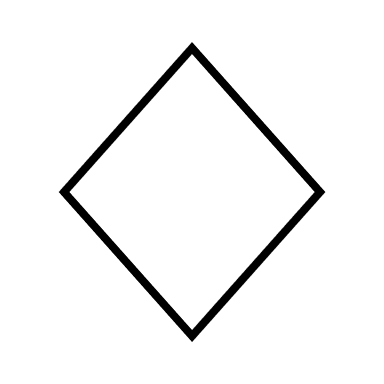 Analysis phase
Solution phase
Causal
analysis
Causal
analysis
05/12/2024
[Speaker Notes: The root cause analysis can be used at several points in the dialogue process: 
To ‘unfold’ issues/risk factors in the analysis phase so that subsequent prioritisation is based on a more nuanced and qualified foundation. 
As an introduction to the solution phase in order to identify the causes of the prioritised issues/risk factors, which may make it easier to develop solutions. 
The root cause analysis is a suitable tool for group conversations. As the root cause analysis can be a bit time-consuming, you may want to have the different groups analyse different issues/risk factors.]
Analyse using 5 x ‘why’
AMG
The groups choose or are assigned one or more immediate problems/risk factors for analysis. Each problem is written at the top of a separate flip chart.
By continuing to ask ‘Why’, the underlying causes are determined and noted on separate post-its. The group places the post-its on the flip chart to show the causal relationship. Discuss the placement and move the post-its around to uncover the underlying causes.
Keep asking ‘why’ until you no longer get relevant answers.
Group
Group
Group
05/12/2024
[Speaker Notes: This is just an example and needs to be tailored to the local process, including how to summarise the groups’ analyses and the process of generating solutions.]